Создание системы профилактики неуспеваемости как средство повышения качества знаний
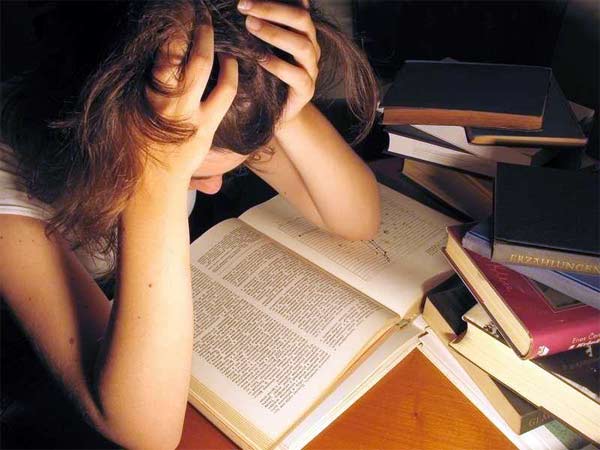 Чеснокова Ольга Викторовна,
 учитель русского языка и литературы
Особенности неуспевающих учащихся 
низкий уровень знаний, как следствие этого низкий уровень интеллектуального развития 
отсутствие познавательного интереса 
несформированность элементарных организационных навыков 
учащиеся требуют индивидуального подхода с психологической и педагогической (в плане обучения) точки зрения 
нет опоры на родителей как союзников учителя - предметника 
отсутствие адекватной самооценки со стороны учащихся 
частые пропуски уроков без уважительной причины, что приводит к отсутствию системы в знаниях и как следствие этого - низкий уровень интеллекта
Этап1. Диагностический


Цель: выявить причины
стойкой неуспеваемости, 
определить тип неуспевающего школьника, проанализировать 
ошибки  в работах учащихся.
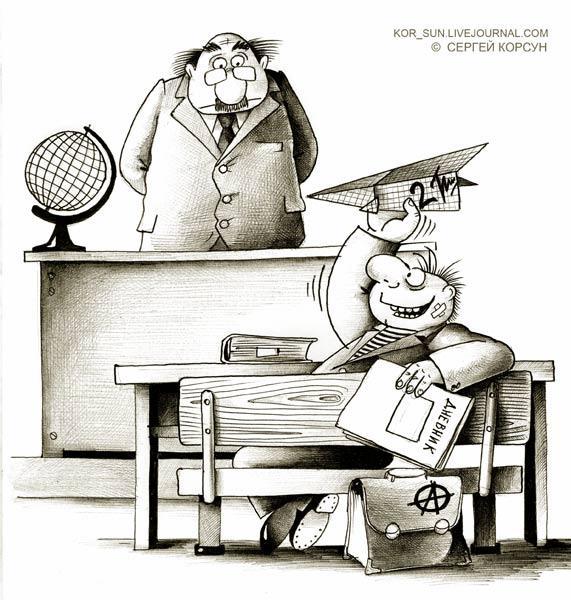 Ученик может отставать в обучении по разным зависящим и независящим от него причинам:

пропуски занятий по болезни;
слабое общее физическое развитие, наличие хронических заболеваний;
 задержка психического развития, часто дети с диагнозом обучаются в общеобразовательных классах в связи с отсутствием классов коррекционных или нежеланием родителей перевести ребенка в специализированный класс или школу;
педагогическая запущенность: отсутствие у ребенка наработанных общеучебных умений и навыков за предыдущие годы обучения: низкая техника чтения, техника письма, счета, отсутствие навыков самостоятельности в работе;
прогулы.
Типы отставания
1 тип . Низкая интенсивность учебной деятельности. ( Ученик просто не работает).
2 тип . Низкая эффективность учебной деятельности. (Ученик затрачивает значительные усилия на выполнение учебных занятий, но не справляется с ними).
3 тип . Сочетание признаков низкой интенсивности и низкой эффективности учебной деятельности. (От переживания неудач к равнодушию).
Карта грамотности
Этап 2. Методико-отборочный

Цель: отбор методов, приемов, средств, направленных на повышение мотивации учебного труда, познавательной активности и ликвидацию пробелов в знаниях учащихся.
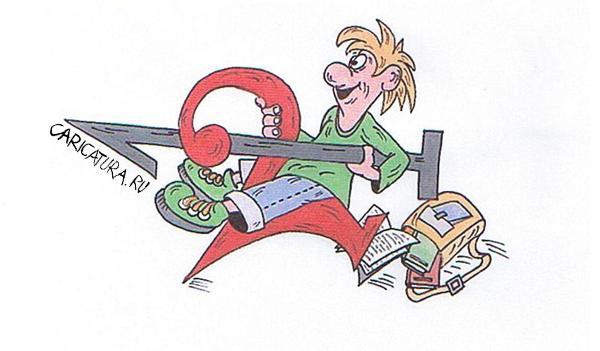 Дневник грамотности
Памятка  «Работа над ошибками».
Выпиши слово с ошибкой.
Определи, в какой части слова допущена ошибка.
Определи орфограмму.
Если есть, подбери проверочное слово.
Графически выдели орфограмму.
Подбери свой пример на данную орфограмму, выдели ее.
Сгруппируй слова с ошибками по орфограммам.
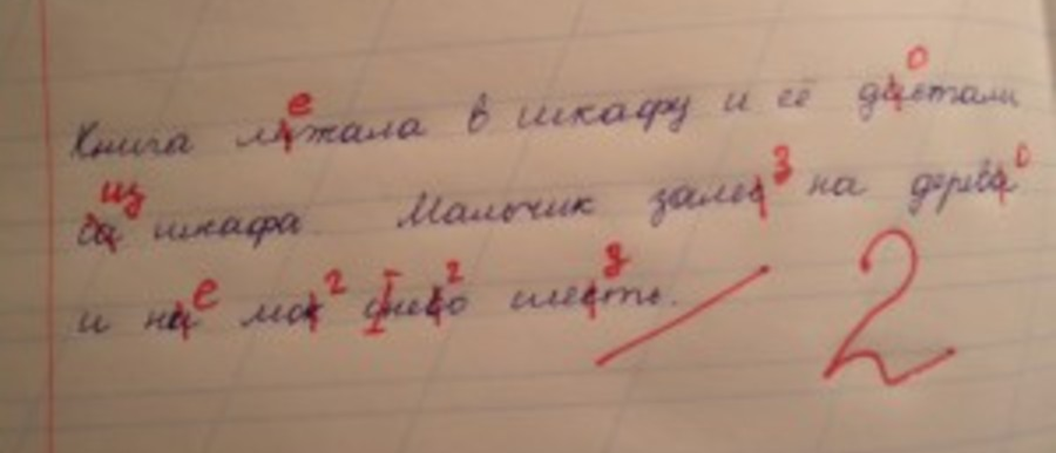 Этап 3. Тренировочно-технологический

Цель: подобрать или разработать такие виды упражнений и заданий, чтобы 
неуспевающие школьники 
научились грамотно и 
осознанно писать, 
безошибочно находили 
в слове «опасное место», 
обосновывали и доказывали
свой вывод.
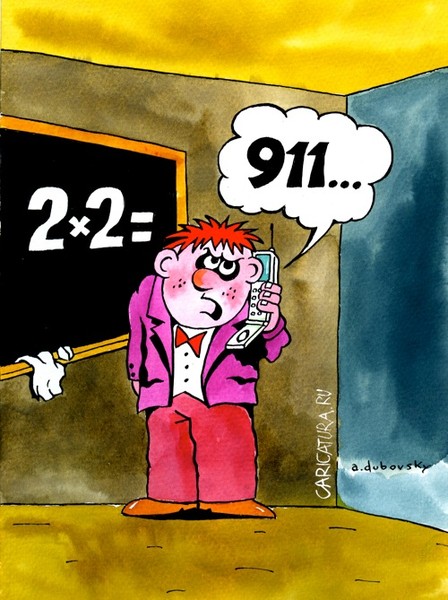 Виды заданий:

Письмо с проговариванием
Письмо с комментарием
Списывание текста
Попутное повторение 
Формулировка правил с опорой на ключевые слова
Использование сознательно – ассоциативного метода
Диктанты зрительные, объяснительные, выборочные
Диктант «Проверяю себя», когда ученик пишет слова с пропуском букв, в написании которых сомневается. 
Самопроверка по готовому образцу. 
Взаимопроверка. 
Диктант «Найди слова»
Использование игровых упражнений ребусов, кроссвордов
Виды работ со слабоуспевающими учениками
 
Карточки для индивидуальной работы. 
Задания с выбором ответа. 
Деформированные задания. 
Перфокарты. 
Карточки - тренажеры. 
Творческие задания. 
“Карточки-информаторы”, 
“Карточки с образцами решения”,
“Карточки-конспекты”
Мотивация деятельности и поведения неуспевающего школьника - одно из основных условий успешности. 

Учитель должен поддерживать таких ребят.

 Для этого можно использовать следующие фразы: 
«У тебя это замечательно получается», 
«У тебя обязательно получится», 
«Ты же помнишь, как надо делать».
Этап 4. Итогово – контрольный .




Цель: проверить уровень 
ликвидации пробелов в 
знаниях учащихся.
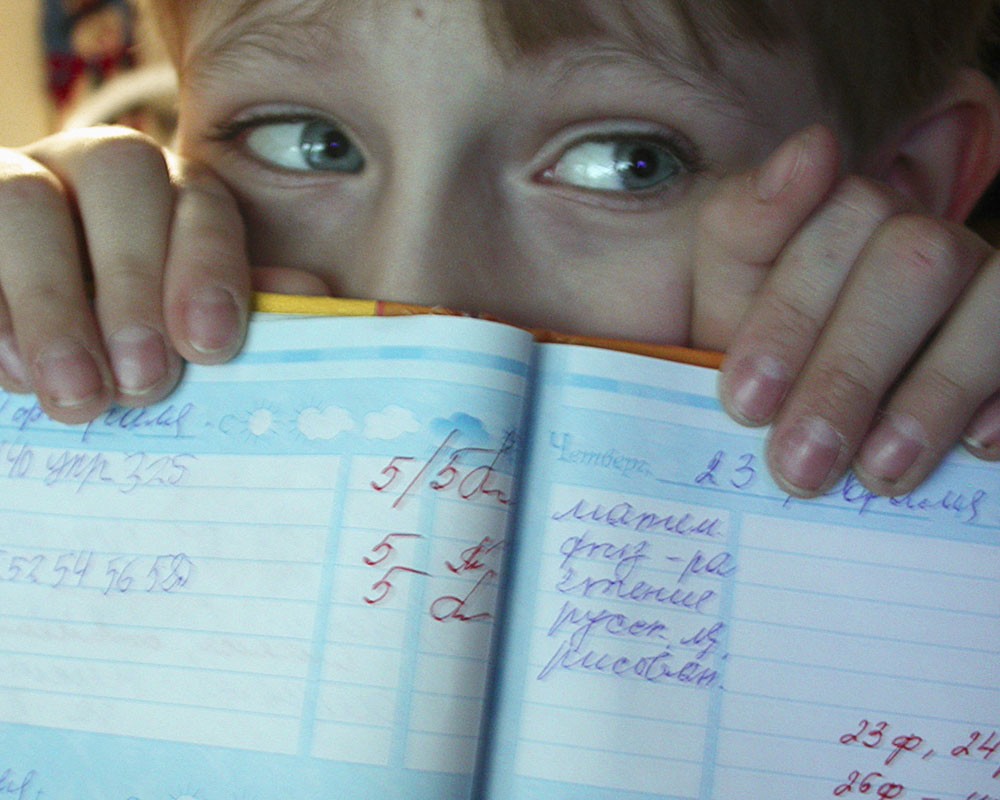 Рекомендации

Сопоставлять каждого ребенка только с ним самим, отслеживая его относительную успешность.
Темп работы – индивидуальный.
Создавать атмосферу комфортности: «Мы это сделаем вместе». 
Начинать опрос со слабого учащегося.
Спрашивать слабых, предупредив об этом заранее.
Любому заданию – уровень сложности.
Упражнения выстраивать в соответствии с правилом Дистервега: от простого к сложному.
Любой ответ, даже отрицательный, принимать положительно.
Больше оценок – меньше отметок! (Дитя растет не от еды, а от радости)
Анализ контрольного диктанта начинать с продвижения слабых, о неудачах – строго индивидуально!
Урок должен заканчиваться до звонка.
Целью работы с неуспевающими признается не только восполнение пробелов в их учебной подготовке, но одновременно и развитие их познавательной самостоятельности. Это важно потому, что, догнав своих товарищей, ученик не должен в дальнейшем от них отставать.
Лев Николаевич Толстой: « Важно не то, где мы находимся, а то, куда движемся».
Увидеть и понять проблему – наполовину решить её, если же не видишь проблему, это значит, что она в тебе самом
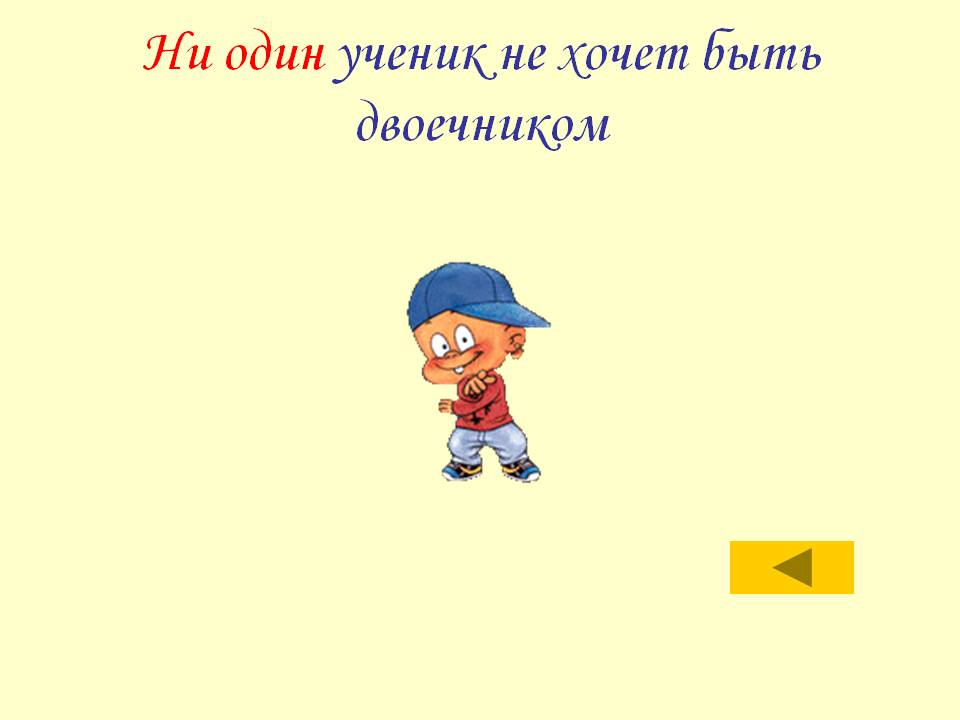 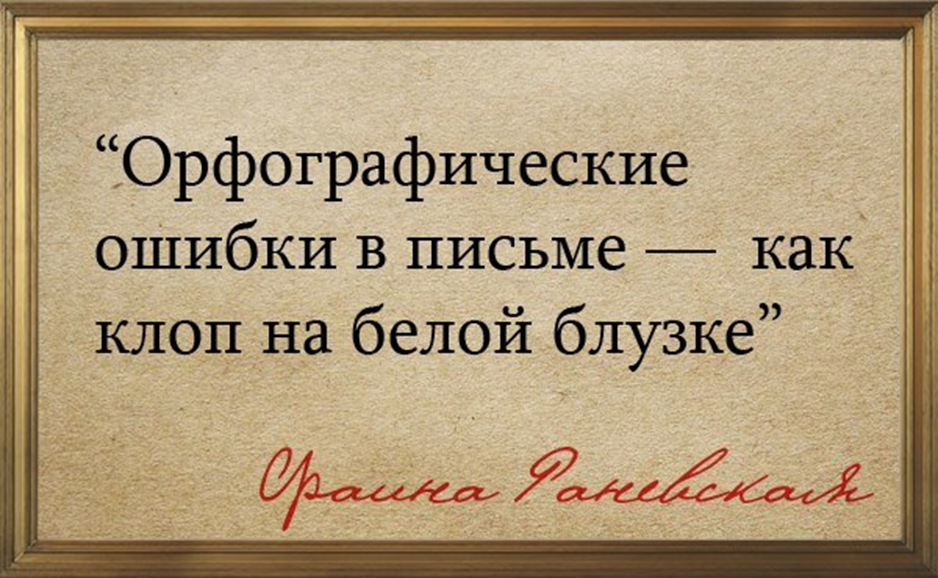